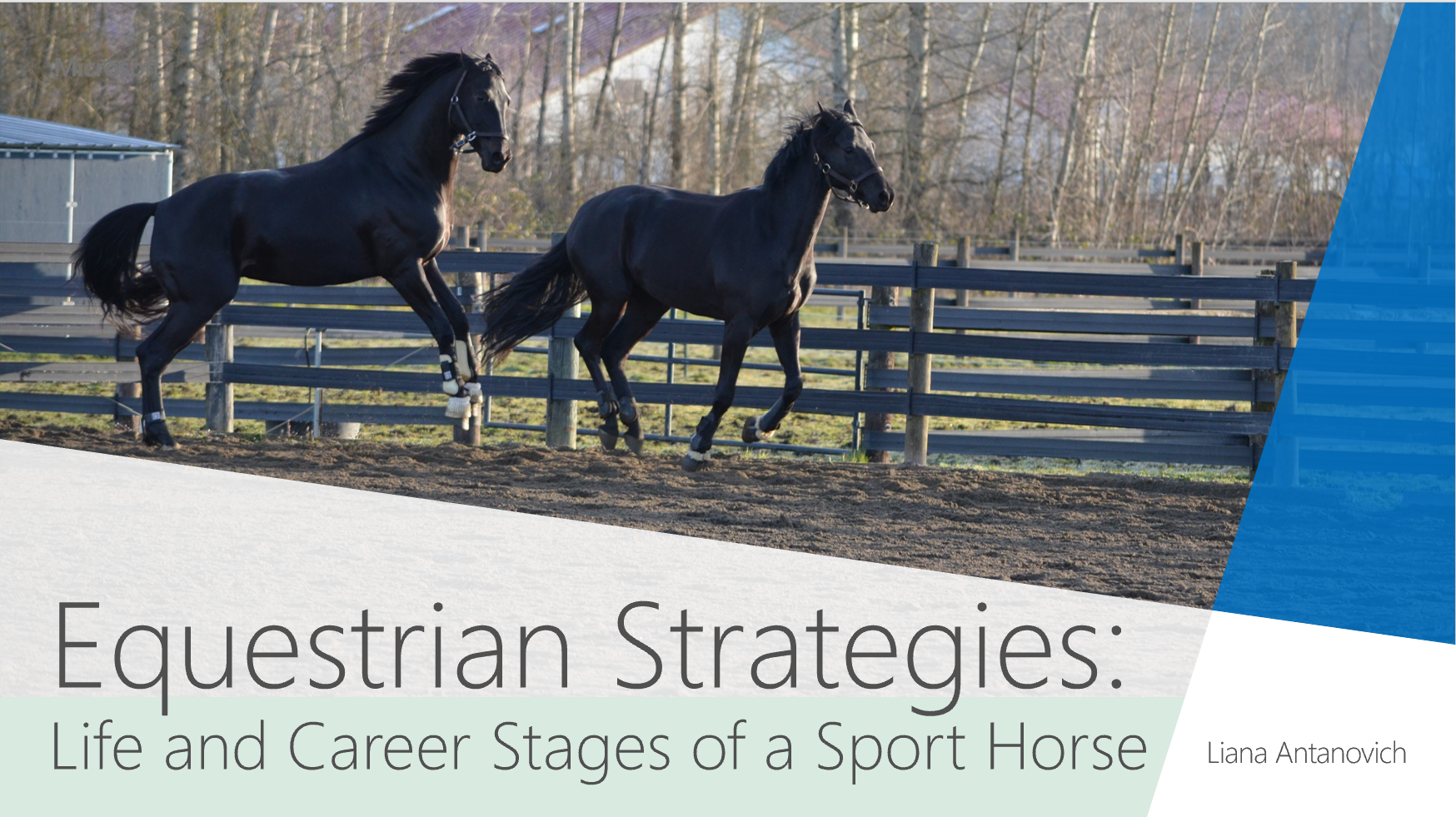 HOMEWORK
Create your notable horse's lifespan profile and send it to 
equestriancoach@outlook.com. 

Download the template slide: www.equestrianinsider.com

Best stories may be featured in the upcoming videos!
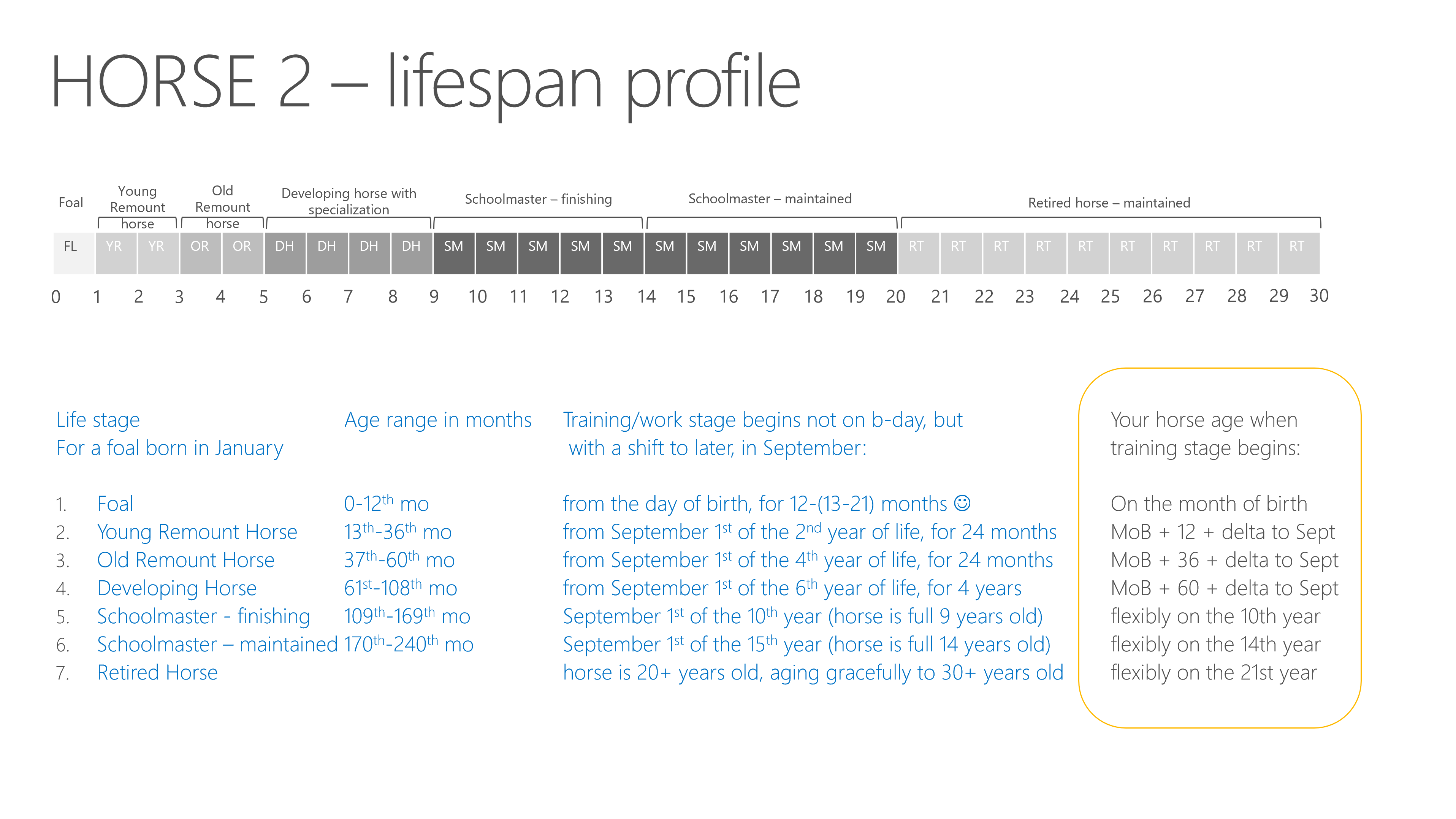 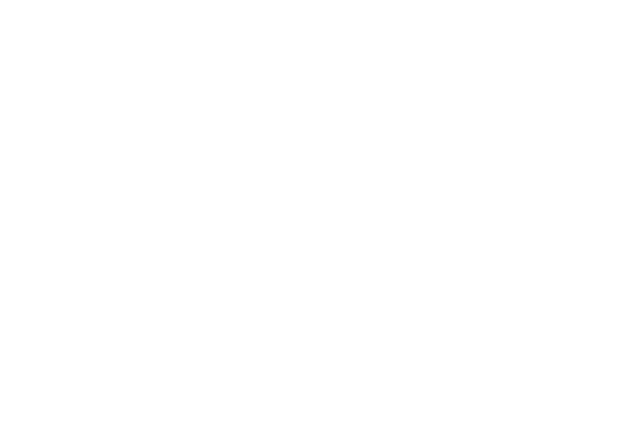 HORSE NAME 1
HORSE NAME 1 – lifespan profile
Old Remount horse
Young Remount horse
Developing horse with specialization
Schoolmaster – maintained
Schoolmaster – finishing
Foal
Retired horse – maintained
30
29
28
27
26
25
23
24
22
21
19
20
18
17
16
15
14
13
12
11
6
7
10
2
9
8
4
5
1
3
0
Please color code the timeline above for your horse as you saw it in video EXAMPLES. Mark below its key milestones:

Date of birth: MM/DD/YYYY		Retired on: MM/YYYY		Lived through: MM/DD/YYYY 	Breed: ___________________

Time of breaking started:  	________________________________________ 

Time of the first competition: _____________________________________________________

Time when a horse was specialized, which discipline: ___________________________________________ Was there a change in specialization? _________

Dates and nature of inhibitors, issues, injuries: ____________________________________

How many owners a horse has had: ____________________________________________________

How many bereuters and riders a horse had, dates of switching: _________________________________________________
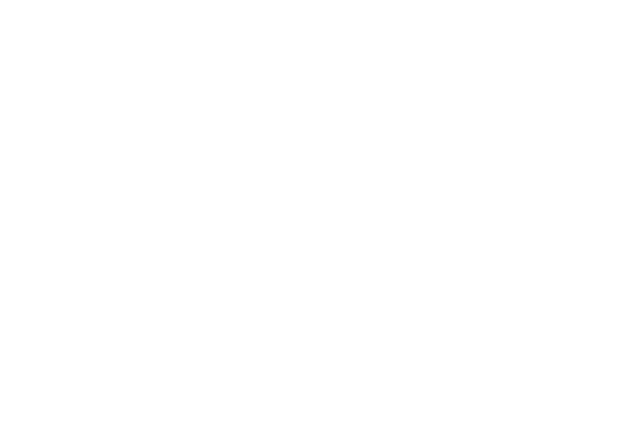 HORSE NAME 2
HORSE NAME 2 – lifespan profile
Old Remount horse
Young Remount horse
Developing horse with specialization
Schoolmaster – maintained
Schoolmaster – finishing
Foal
Retired horse – maintained
30
29
28
27
26
25
23
24
22
21
19
20
18
17
16
15
14
13
12
11
6
7
10
2
9
8
4
5
1
3
0
Please color code the timeline above for your horse as you saw it in video EXAMPLES. Mark below its key milestones:

Date of birth: MM/DD/YYYY		Retired on: MM/YYYY		Lived through: MM/DD/YYYY 	Breed: ___________________

Time of breaking started:  	________________________________________ 

Time of the first competition: _____________________________________________________

Time when a horse was specialized, which discipline: ___________________________________________ Was there a change in specialization? _________

Dates and nature of inhibitors, issues, injuries: ____________________________________

How many owners a horse has had: ____________________________________________________

How many bereuters and riders a horse had, dates of switching: _________________________________________________
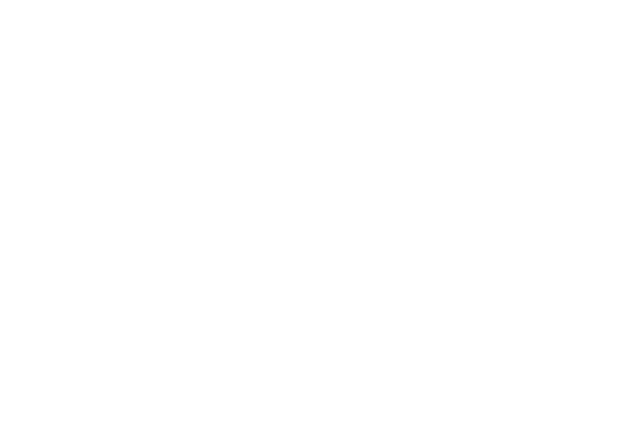 HORSE NAME 3
HORSE NAME 2 – lifespan profile
Old Remount horse
Young Remount horse
Developing horse with specialization
Schoolmaster – maintained
Schoolmaster – finishing
Foal
Retired horse – maintained
30
29
28
27
26
25
23
24
22
21
19
20
18
17
16
15
14
13
12
11
6
7
10
2
9
8
4
5
1
3
0
Please color code the timeline above for your horse as you saw it in video EXAMPLES. Mark below its key milestones:

Date of birth: MM/DD/YYYY		Retired on: MM/YYYY		Lived through: MM/DD/YYYY 	Breed: ___________________

Time of breaking started:  	________________________________________ 

Time of the first competition: _____________________________________________________

Time when a horse was specialized, which discipline: ___________________________________________ Was there a change in specialization? _________

Dates and nature of inhibitors, issues, injuries: ____________________________________

How many owners a horse has had: ____________________________________________________

How many bereuters and riders a horse had, dates of switching: _________________________________________________
HOMEWORK
Create your notable horse's lifespan profile and send it to 
equestriancoach@outlook.com. 

Download the template slide: www.equestrianinsider.com

Best stories may be featured in the upcoming videos!
Thank you!